Conference on Local Content Policies in the Oil, Gas and Mining Sectors 
Extractive Industries for Economic Diversification





Hilton Vienna Danube, Vienna, AustriaSeptember 30 - October 1, 2013
What is Local Content?- An Overview Anthony E. Paul, Association of Caribbean Energy Specialists, Trinidad & Tobago
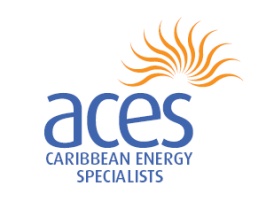 What is Local Content? – Overview Presentation
Objectives- 

Session Objectives:
Definitions of local content vary widely. Different definitions of local content drive policy outcomes. 
What do we mean with “local” and “content”? 
Are we merely talking about locally registered firms?
Or are we referring to different levels of value addition, geographic location, and national participation? 

Presentation Objectives:
To frame the issues by illustrating:
The varying objectives on local content, 
The circumstances that underpin these variations and 
The commonality between different perspectives. 
Using these similarities to suggest a definition that can lead to a common target setting and measurement approach
Anthony E. Paul, Association of Caribbean Energy Specialists
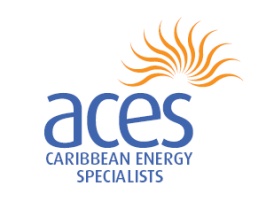 Varying Objectives
Local Content & Participation Objectives, though often common, may vary in priority and by actor (country or investor):
In country/region value retention
Value addition (inputs & outputs)
Human Capacity development
more & better jobs 
Internationalisation of individuals 
Business Capacity Development
Increase local business competitiveness 
Internationalization of businesses 
Sector sustainability
Improve local capital markets
Accumulate capital locally
Reduce cost of capital
Institutional Capacity Development
Improved sector governance
Cost transparency
National/local economic sustainability
Cross-sector benefits
Use local raw materials and manufactured goods
improved services for business & public
Infrastructure development
Enhance local/national technology availability
Enhance local/national research, development and innovation capacity
Improve balance of trade
Support regional integration
Investor Benefits:
Access to wider talent & services pool
Cost reduction 
License to operate
Anthony E. Paul, Association of Caribbean Energy Specialists
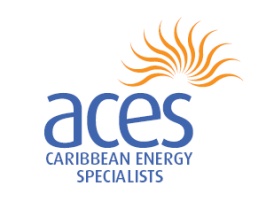 Varying Circumstances
Country/Region

Industry

Business Environment

Other Actors

Priorities
Anthony E. Paul, Association of Caribbean Energy Specialists
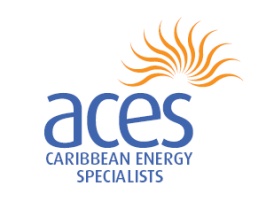 Local Content – Varying Circumstances, Varying Definitions
Nigerian Content: 
“the quantum of composite value added to, or created in, the Nigerian economy by systematic development of capacity and capabilities through the deliberate utilization of Nigerian human, material resources and services in the extractives industry”

Ghana:
Local Content refers to the  quantum/percentage of locally produced materials, personnel, financing, goods and services rendered to the oil industry and which can be measured in monetary terms. 
Local Participation refers to the level of Ghanaian Equity Ownership.

Trinidad & Tobago LC&P Objectives – 
Local Content -  maximising the level of usage of local goods and services, people, businesses and financing. 
Local Participation - maximising the depth and breadth of local ownership, control and financing, in order to increase local value-capture from all parts of the value chain created from the resource, including those activities in which nationals, local business and capital are not currently engaged, at home and abroad; 
“Local Content and Participation” - collectively referred to as “local value-added” - will be defined in terms of ownership, control and financing by citizens of Trinidad and Tobago. 

WB, Local Content Policies in the Oil and Gas Sector – “Local content is the share of employment—or of sales to the sector—locally supplied at each stage of this chain.”
Anthony E. Paul, Association of Caribbean Energy Specialists
So What is Local Content?
It depends…

… or does it?

Can we define a moving target?
Anthony E. Paul, Association of Caribbean Energy Specialists
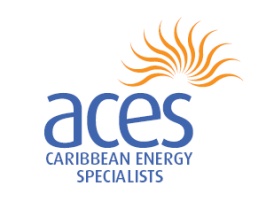 Commonalities – Normalising Local Content for Definition
To achieve its objectives of enhancing the benefits to local economic and social development, Local Content must be:
Enabled by Supply chain development (training, supplier development, procurement practices and governance)
Delivered through the procurement of goods and services.

Local can refer to:
National
Sub-national:
Affected Community (village/town)
Region around operations (e.g. Peru)
Province/State (Canada/Australia)

Content refers to ingredients or component parts

Suggested Definition:
Local Content is the input to activities directly involved in operations along value chain, which are provided by nationals.
Anthony E. Paul, Association of Caribbean Energy Specialists
[Speaker Notes: It depends…
… or does it?]
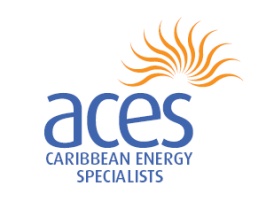 Measuring Local Content
Simplicity is beautiful, but:
Developing a measurement system is challenging
Measurement and reporting can become an administrative burden
Process of monitoring and compliance should be reasonable, consistent and simple to implement. 

Suggested Measurement:
As in all businesses, inputs to all petroleum and mining activities (projects and operations) are ultimately measured by their cost.
Contributions to local economic and social development can result from income to a variety of factors of production: 
Land (& raw materials)
Labour (skilled & unskilled, manual & intellectual)
Capital (debt & equity)

Local Content can therefore be measured by:
income received by locals
revenues accrued by owners of land and resources
income streams to local shareholders and creditors
Anthony E. Paul, Association of Caribbean Energy Specialists
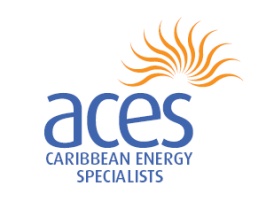 Discussion - What is Local Content?
Questions posed:

Definitions of local content vary widely. 
Different definitions of local content drive policy outcomes. 
What do we mean with “local” and “content”? 

Are we merely talking about locally registered firms?

Or are we referring to different levels of value addition, geographic location, and national participation?
Other Questions Raised:

We have been doing local content for a long time, is definition important/necessary?

If it is a moving target, can we really define it?

Is the purpose of a Local Content definition to know:
What it is?
How to do it?
What it takes to do it?
What it causes/creates?
How well we are doing?

Do we want/need a single definition for enablers, inputs and benefits or separate definitions for each?

Should definition be quantitative or qualitative or both?

Is it adequate to define Local Content and Participation by the value of local inputs?
Anthony E. Paul, Association of Caribbean Energy Specialists